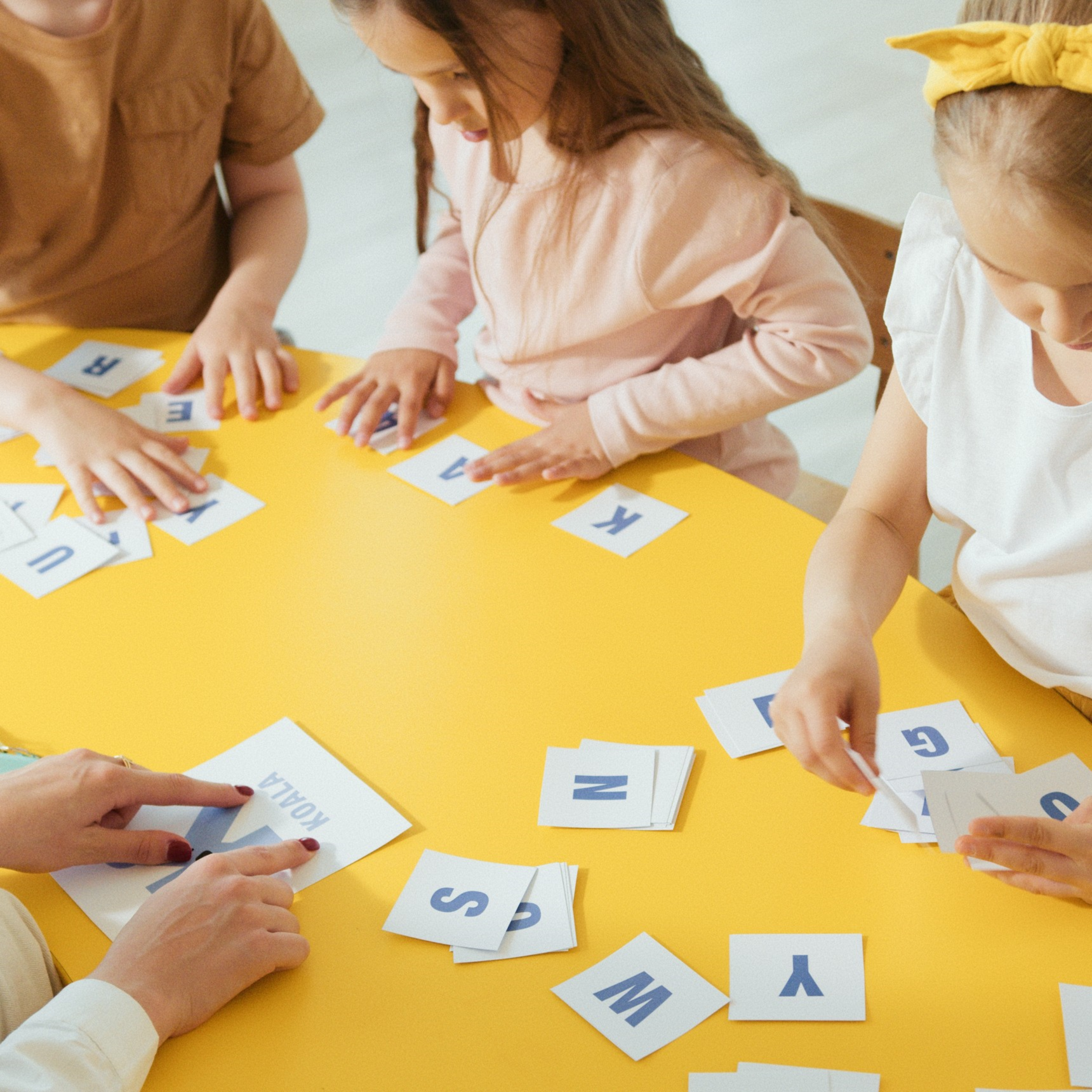 PORADNIK „LOGOPEDYCZNE ABC"
dla rodziców dzieci  3-letnich białostockich przedszkoli
Białystok 2023
RODZICU
ZADBAJ O SWOJE DZIECKO
Oferujemy wsparcie logopedyczne
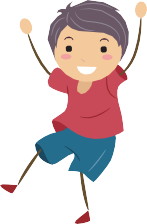 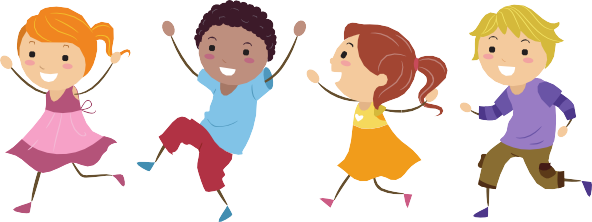 Miejski Zespół Wspomagania Dzieci  
z Deficytami w Rozwoju Mowy
i Komunikacji Językowej
powołany przez
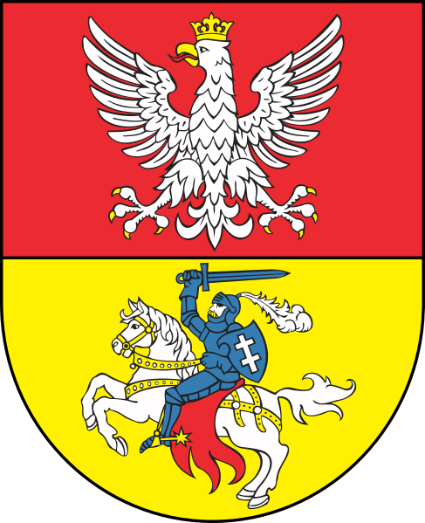 PREZYDENTA MIASTA BIAŁEGOSTOKU  PIERWSZY W POLSCE PILOTAŻOWY PROGRAM  WSTĘPNYCH BADAŃ PRZESIEWOWYCH 
DLA DZIECI 3 - LETNICH !!!
Etapy wdrażania programu:
spotkanie edukacyjno – informacyjne z rodzicami, przedstawienie założeń  programu,
obserwacja funkcjonowania dziecka  podczas adaptacji w placówce,
przeprowadzenie wstępnych badań  przesiewowych przez wychowawców grup  oraz specjalistów,
konsultacje indywidualne z rodzicami –  przekazanie informacji na temat podjętych  działań na terenie placówki,
w razie potrzeby zaproponowanie  konsultacji w poradniach specjalistycznych,
monitorowanie przez logopedę prac  związanych ze wsparciem logopedycznym  dzieci zakwalifikowanych - uzyskane  postępy dziecka,
poradnictwo rodzicom w ramach prac  Zespołu.
Programem zostaną objęte dzieci od trzeciego roku  życia do ukończenia edukacji przedszkolnej !!!
Przewidywane efekty działań:

wczesne wykrycie i eliminowanie zaburzeń mowy,
zwiększenie świadomości rodziców na temat  nieprawidłowości mających wpływ na rozwój  komunikacyjny, społeczny i poznawczy dziecka,
udzielanie wsparcia specjalistycznego dzieciom z deficytami rozwojowymi w zakresie komunikacji  i mowy oraz	ich rodzinom,
współpraca w zakresie wsparcia specjalistycznego między  poradniami psychologiczno – pedagogicznymi,  przedszkolami i zespołami szkolno – przedszkolnymi


Oferowany system wsparcia i wczesne wykrycie  nieprawidłowości gwarantuje Twojemu dziecku w przyszłości odniesienie sukcesów komunikacyjnych, społecznych, emocjonalnych i poznawczych
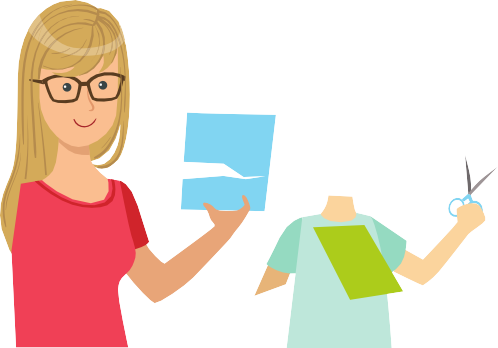 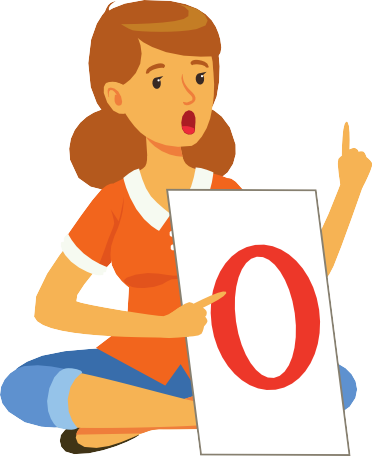 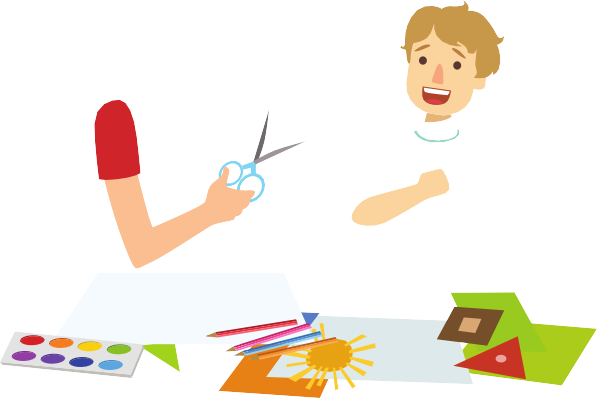 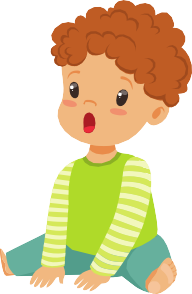 PRZEBIEG PRAWIDŁOWEGO ROZWOJU MOWY
Rozwój mowy u każdego dziecka przebiega indywidualnie.
Stopień rozwoju mowy zależy od psychofizycznego rozwoju dziecka oraz  od wpływu środowiska, w którym się wychowuje.

Rozwój mowy dziecka można podzielić na cztery okresy:

 melodii – trwa od urodzenia do 1 roku życia,
wyrazu – przypada między 1 – 2 rokiem życia,
zdania – pierwsze zdania pojawiają się między 2 – 3 rokiem życia,
swoistej mowy dziecięcej – przypada na wiek od 3 do 7 lat.
1 L. Kaczmarek, Nasze dzieckouczy się mowy, Lublin 1966, s.172.


Okres melodii (0-1 r. ż.) – dziecko za pomocą płaczu i krzyku komunikuje  swoje potrzeby. Poprzez krzyk ćwiczy narząd oddechowy. Między 2-3  miesiącem życia zaczyna głużyć, czyli wydawać nieartykułowane dźwięki,  poprzez które ćwiczy narządy artykulacyjne (język, wargi, podniebienie).  Między 6-7 miesiącem życia głużenie przekształca się w gaworzenie, które  polega na wydawaniu przez dziecko dźwięków– sylab usłyszanych od  otoczenia (np. pa-pa, ma-ma). Gaworzenie jest więc ćwiczeniem słuchu.  Około 7-8 miesiąca dziecko aktywnie reaguje na mowę. Poznaje  przedmioty i zaczyna kojarzyć nazwę z przedmiotem. Pod koniec okresu  melodii pojawiają się pierwsze wyrazy o prawidłowym lub  zniekształconym brzmieniu, używane świadomie i adekwatnie do sytuacji  (mama, tata, baba, daj).
Już w tym pierwszym okresie w mowie dziecka mogą ujawnić się  pewne anomalie rozwojowe. Jednym z niepokojących objawów jest  przedłużający się okres głużenia i brak gaworzenia. Może to sugerować  niedosłuch u dziecka. Jeżeli zatem pod koniec okresu melodii rodzice nie  zauważąu dziecka najprostszych form gaworzenia, konieczne jest  wykonanie badania słuchu oraz konsultacja specjalistyczna u lekarza  foniatry lub laryngologa.
Okres wyrazu (1-2 r. ż.) – w tym czasie dziecko poszerza słownik czynny.  Większość słów, które opanowało to rzeczowniki. Komunikując się używa  prawie wszystkich samogłosek, poza nosowymi (ę, ą). Ze spółgłosek  potrafi wypowiedzieć: p, b, m, t, d, n, k, j, ś, ź, czasami ć, dź, ch. Pozostałe  zastępuje tymi o zbliżonym miejscu artykulacji. Typowe dla tego okresu  jest wymawianie przez dziecko tylko pierwszej sylaby wyrazu lub jego  końcówki. Pod koniec tego okresu mogą się pojawić pierwsze zdania.
Okres zdania (2-3 r. ż.) – zwiększa się zasób słownictwa dziecka
i pojawiają się proste zdania. Dziecko powinno prawidłowo wymawiać  głoski: p, b, m (p’, b’, m’), f, w (f’, w’), ś, ź, ć, dź, ń, k, g, ch, t, d, n, l oraz  samogłoski nosowe [ą] i [ę]. Pod koniec tego okresu mogą pojawić się  głoski szeregu syczącego [s, z, c, dz], czasem również szumiącego [sz, ż,  cz, dż]. W tym okresie dziecko zastępuje głoski syczące i szumiące  szeregiem głosek ciszących [ś, ź, ć, dź], zaś głoskę [r] zastępuje głoskami [j]  lub [l]. Przyczyną tego jest słaba sprawność narządów artykulacyjnych a  zwłaszcza języka. Często widoczne jest upraszczanie grup  spółgłoskowych oraz brak wyraźnych końcówek w wyrazach. Dziecko  wzbogaca swój słownik i coraz częściej stosuje poprawne formy  gramatyczne.
Okres swoistej mowy dziecięcej (3-7 r. ż.) – dziecko zaczyna formułować  zdania rozwinięte, znacznie wzbogacone zasobem słownictwa czynnego.  Na początku tego okresu wypowiedzi dzieci mogą być niepoprawne pod  względem artykulacyjnym. Przyczyną tego jest niedokształcenie słuchu  mownego i słabo rozwinięta pamięć słuchowa. Dziecko ma tendencję do  przestawiania głosek lub sylab w wyrazach, opuszczania trudnych głosek,  upraszczania grup spółgłoskowych, zniekształcania całych wyrazów,  tworzenia zlepków wyrazowych. Pomiędzy 4-5 rokiem życia wzrasta  zainteresowanie dziecka otaczającym je światem, w związku z czym  zadaje ono bardzo dużo pytań. Doskonali się też dziecięca artykulacja.  Między 3-5 rokiem życia pojawiają się głoski [sz, ż, cz, dż], a pod koniec 4  roku życia może pojawić się głoska [r]. W 5-6 roku życia dziecko powinno  poprawnie wymawiać wszystkie głoski, a w wieku 7 lat wypowiedzi  dziecka powinny być prawidłowe pod względem gramatycznym i  składniowym.

Jeżeli do 3 roku życia mowa nie rozwinie się (dziecko wymawia tylko  pojedyncze wyrazy) należy podejrzewać opóźniony rozwój mowy.  Opóźnienie rozwoju mowy może przejawiać się, kiedy dziecko:
później zaczyna gaworzyć,
później zaczyna wypowiadać pierwsze słowa,
posiada ubogi słownik (mała liczba używanych rozumianych słów),
później komunikuje się zdaniami prostymi i złożonymi,
używa nieprawidłowych form gramatycznych,
przez długi czas używa swoistej mowy dziecięcej.

Prosty opóźniony rozwój mowy i artykulacji wyrównuje się samoistnie 
lub  w wyniku stymulacji około 5 roku życia dziecka.
RODZAJE WAD WYMOWY
Do najczęściej występujących wad wymowy u dzieci poniżej 6-7 roku  życia, wymagających interwencji logopedy, zaliczamy dyslalie o  charakterze deformacji (zniekształcenia brzmienia) głosek, czego  skutkiem jest powstawanie dźwięków nie należących do zasobu głosek  języka polskiego. Są to:
seplenienie międzyzębowe,  seplenienie boczne,  wymowa bezdźwięczna,  nosowanie otwarte,  nosowanie zamknięte,
pozanormatywne artykulacje głoski [r].
Seplenienie międzyzębowe to nieprawidłowa realizacja głosek [s, z, c, dz],  [sz, ż, cz, dż], [ś, ź, ć, dź] z czubkiem języka wsuniętym między zęby górne i  dolne oraz między wargi. Pojawia się ono wówczas, gdy dziecko zaczyna  wymawiać głoski syczące [s, z, c, dz], to znaczy około 3-4 roku życia. Wada  ta nie ustępuje samoistnie. Przyczyną seplenienia międzyzębowego jest:
wada zgryzu,
nawyk mówienia ze smoczkiem,
półotwarte usta, typowe dla dzieci z częstymi stanami kataralnymi.
Inną odmianą seplenienia jest seplenienie boczne, które zwykle dotyczy  głosek szeregu szumiącego [sz, ż, cz, dż], choć mniej wyraźnie może być  słyszalne podczas realizowania głosek syczących [s, z, c, dz] i ciszących [ś, ź, ć, dź]. Wadę tę powoduje tworzenie się szczeliny między bokami języka  a górnymi dziąsłami, czego skutkiem jest nieprzyjemne brzmienie  wydawanych dźwięków. Wada ta jest trudna do usunięcia, ponieważ  charakterystyczne ułożenie języka spowodowane jest najczęściej  warunkami anatomicznymi – ułożeniem zębów, wysklepieniem  podniebienia, a dodatkowo tej wadzie towarzyszy zaburzenie słuchu  fonetycznego i/lub fonemowego. Dziecko nie jest w stanie usłyszeć  swojej wadliwej wymowy i dokonać autokorekty.
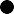 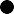 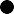 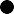 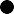 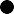 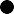 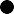 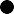 Wymowa bezdźwięczna charakteryzuje się wymową głosek  dźwięcznych bezdźwięcznie, bez drgań wiązadeł głosowych, np. bada –  pata, domek – Tomek. Wadę tą powinno się usunąć do momentu  rozpoczęcia nauki czytania, z uwago na fakt, że problemy z  różnicowaniem głosek bezdźwięcznych i dźwięcznych ujawniają się w  piśmie. Przyczyną bezdźwięczności jest zazwyczaj zaburzenie słuchu  fonemowego. Słuch fonemowy to umiejętność dokładnego słyszenia i  rozróżniania dźwięków mowy. Dziecko powinno umieć rozpoznać w  mowie wyrazy, w wyrazach sylaby, w sylabach głoski oraz wychwycić  kolejność głosek w wyrazie. Nabyć umiejętność odróżniania  poszczególnych głosek, zwłaszcza dźwięcznych od ich bezdźwięcznych  odpowiedników. Dziecku, które ma niedokształcony słuch fonemowy  trudność sprawia różnicowanie wyrazów brzmiących podobnie, np.  dama – tama, sok – szok, koza – kosa. Efektem zaburzenia słuchu  fonemowego jest trudność w dokonywaniu analizy i syntezy słuchowej  wyrazów, co w dużym stopniu ma wpływ na opanowanie umiejętności  pisania i czytania.

Nosowanie otwarte to zakłócenie funkcjonowania podniebienia  miękkiego. Polega ona na tym, że podczas realizacji głosek ustnych nie  przylega ono do ściany jamy gardła. Skutkuje to tym, że część powietrza  przedostaje się do jamy nosowej, gdzie wibruje i nadaje  charakterystyczne, nosowe brzmienie głoskom ustnym. Natomiast  nosowanie zamknięte polega na zablokowaniu przejścia powietrza  przez jamę nosową. Wówczas głoski nosowe (m, m’, n, ń, ą, ę) brzmią jak  ustne. Dzieci z nosowaniem zamkniętym oddychają w sposób  charakterystyczny przez usta.
Głoska [r] jest jedną z najtrudniejszych głosek w systemie fonetyczno –  fonologicznym, dlatego też pojawia się stosunkowo późno w 4-5 roku  życia, a czasem dopiero w 6-7 roku życia. Właściwa jej realizacja polega  na wykonywaniu czubkiem języka delikatnych ruchów wibracyjnych  przy górnym wałku dziąsłowym.
Czasami rodzice wymagają od dziecka przedwczesnego wymawiania  głoski [r], poprzez częste powtarzanie wyrazów zawierających tą głoskę.  Dziecko robi to pod presją pobudzając do drgania inne artykulatory, np.  języczek podniebienia miękkiego (r językowe francuskie), wargi (r wargowe), tylną ścianę gardła (r gardłowe), a nie czubek języka.

Wszystkie wymienione artykulacje są niewłaściwe i wymagają korekty  logopedycznej. Najczęstszą przyczyną wadliwej realizacji głoski [r] jest:
budowa	języka	(język	gruby	i	umięśniony,	skrócone	wędzidełko  podjęzykowe),
brak pionizacji języka,  sztywny i mało ruchliwy język,
wzmożone lub osłabione napięcie języka,  brak kontroli słuchowej,
wadliwe wzorce otoczenia,  dwujęzyczność,
nauka języka obcego przed opanowaniem systemu fonetyczno –  fonologicznego języka polskiego.
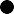 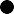 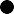 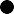 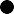 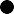 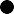 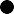 Wszelkie zastępowanie głosek trudniejszych do wymówienia głoskami  łatwiejszymi, a więc np. zmiękczanie czy zamiana głosek w obrębie  szeregu szumiącego, syczącego i ciszącego: szafa – [śafa] – [safa],  czapka – [ćapka] – [capka], sanki – [śanki], ćma – [czma] – [cma],  substytuowanie głoski [r] głoskami [j] lub [l]: rak – [jak] – [lak], głosek [k] i [g]  głoskami [t] i [d]: kot – [tot], kogut – [todut] to przejaw nieukończonego  rozwoju mowy i artykulacji. Nie jest to wada wymowy, jeśli występuje  poniżej 6-7 roku życia.
Opóźnienie rozwoju mowy i artykulacji oraz wady wymowy w  znacznym stopniu utrudniają osiąganie sukcesów w szkole. Prawie  wszystkie dzieci z zaburzeniami i wadami wymowy mają problemy w  nauce, a w szczególności w nauce czytania i pisania. Dziecko z wadą  artykulacyjną źle wymawia poznawane głoski, źle nazywa i zapisuje  litery, a potem źle je odczytuje. Kiedy przyswajany materiał szkolny nie  jest jeszcze zbyt obszerny, dziecko radzi sobie, zastępując w wyrazach
i prostych zdaniach głoski trudniejsze łatwiejszymi. W miarę poszerzania  słownictwa o nowe, nieznane dotychczas wyrazy, zaczynają pojawiać  się agramatyzmy oraz problem z prawidłowym budowaniem zdań, a  zamiany głosek zmieniają sens czytanego tekstu i pisanego słowa. W  pisaniu ze słuchu i wypracowaniach pojawiają się błędy, będące  odzwierciedleniem wadliwej wymowy.
Dzieci z zaburzeniami mowy osiągają w szkole słabsze wyniki.  Zazwyczaj poniżej swoich możliwości. Niewyrównane w porę deficyty  mowy osłabiają zdolność umysłową dziecka, wpływają negatywnie na  jego podejście do nauki, szkoły i kolegów. Bardzo ważna jest rola rodziny  w kształtowaniu mowy dziecka. Niezwykle istotną kwestią jest  świadoma praca rodziców nad rozwijaniem mowy dziecka poprzez  spontaniczne rozmowy, czytanie książek, wspólne oglądanie i  opowiadanie ilustracji, bajek czy filmów, gry językowe. Ważne jest  również systematyczne korygowanie błędów w wymowie dziecka i  dostarczanie mu prawidłowych wzorców wymowy.
PRZYCZYNY NIEPRAWIDŁOWEJ WYMOWY
Prawidłowy rozwój mowy zależy od:
budowy i sprawności narządów artykulacyjnych, poziomu percepcji  słuchowej,
ogólnego rozwoju intelektualnego.
Opóźniony rozwój artykulacji oraz wady wymowy są wynikiem niskiej  sprawności narządów artykulacyjnych: języka, warg, podniebienia  miękkiego, żuchwy. Już we wczesnym okresie życia dziecka rozwój  sprawności aparatu mowy jest stymulowany poprzez takie czynności  jak:
ssanie,  żucie,  połykanie.
W późniejszych okresach, trening ten jest kontynuowany głównie  poprzez samą czynność mówienia. Jeśli narządy mowy są mało  sprawne trzeba je systematycznie ćwiczyć, tak jak pianiści ćwiczą palce.  Niejednokrotnie już sama gimnastyka artykulacyjna i naśladowanie  poprawnej wymowy rodziców wystarczą do zlikwidowania prostych  wad wymowy. Niemniej jednak ćwiczenia motoryki narządów  artykulacyjnych przydają się również dzieciom, u których  nie  stwierdzono rażących odchyleń od normy. Większość z nich mówi  niedbale i szybko, nie otwiera dostatecznie ust, niezbyt wyraziście  artykułuje dźwięki.
Na poziom percepcji słuchowej składa się:  słuch fizjologiczny (niedosłuch),
słuch fonemowy (zwany też mownym),  pamięć słuchowa,
umiejętność kojarzenia (wiązania aktualnych bodźców słuchowych  z wcześniejszym doświadczeniem).
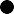 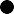 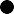 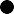 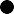 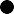 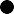 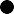 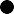 Słuch fonemowy (fonematyczny) to zdolność rozpoznawania
i różnicowania dźwięków mowy. Procesy te odbywają się na poziomie  kory mózgowej. Aby poprawnie wymówić słowo, dziecko musi  wyodrębnić poszczególne dźwięki, rozpoznać ich kolejność, a potem  powiązać z odpowiednimi ruchami aparatu artykulacyjno – fonacyjnego.  Warunkiem prawidłowej wymowy jest więc umiejętność dokonywania  właściwej analizy poszczególnych dźwięków mowy. W przypadku  mniejszej sprawności komórek kory mózgowej zawiadujących tymi  funkcjami, odbieranie, różnicowanie i synteza dźwięków przebiegają  wadliwie.
Dziecko z zaburzeniami analizy i syntezy słuchowej nie potrafi z potoku  dźwięków mowy wychwycić następujących po sobie kolejno głosek i ich  zróżnicować. Opanowanie procesów analizy i syntezy słuchowej rozwija  się wraz z wiekiem dziecka. Począwszy od 6-7 roku życia zniekształcenia  wymowy spowodowane nieprecyzyjną analizą i syntezą słuchową  traktuje się jako zaburzenie, wymagające korekty logopedycznej.
PRZYCZYNY JĄKANIA U DZIECI W WIEKU
PRZEDSZKOLNYM
Jąkanie jest zaburzeniem płynności mowy. Powstaje zwykle między 3 –  5 rokiem życia. Powtórnie pojawia się lub nasila w okresie dojrzewania.
Objawy jąkania:
powtarzanie głosek, sylab, wyrazów czy całych fraz,  przeciąganie głosek,
blokowanie głosek,
pauzy na początku wypowiedzi, w środku zdań i wyrazów,  rozpoczynanie	wypowiedzi	od	samogłoski	a	lub	dźwięku  pośredniego między e a y,
przyspieszony, nieregularny oddech, często krótki bezdech w czasie  wypowiedzi,
przyspieszone tempo mowy,
zaburzenie melodii, akcentu i rytmu wypowiedzi,
wzmożone napięcie mięśniowe i współruchy (grymasy  twarzy,  ruchy głowy, całego ciała i kończyn, mruganie oczami), czerwienienie  się, blednięcie, pocenie się,
unikanie kontaktu wzrokowego.
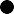 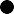 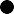 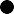 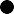 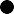 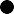 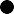 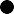 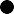 Wśród przyczyn jąkania wymienia się:
zaburzenia kształtowania się dominacji stronnej,  silne wstrząsy emocjonalne,
szok nerwowy towarzyszący urazom fizycznym,  przestawianie dziecka leworęcznego na praworęczność,
nowe sytuacje życiowe (początkowy okres w przedszkolu, szkole itp.),  długotrwały lęk, stres, niepokój,
wzmożone napięcie mięśniowe w obrębie układu oddechowego i  fonacyjnego,
obniżoną sprawność motoryki małej i dużej,  opóźniony rozwój mowy i/lub artykulacji,  czynniki genetyczne.
Należy odróżnić jąkanie chroniczne od jąkania fizjologicznego  (rozwojowego), które jest normalnym zjawiskiem rozwojowym i na ogół  w krótkim czasie zanika samoistnie. Jąkanie fizjologiczne spowodowane  jest nieukończonym rozwojem psychofizycznym dziecka, pewną  niesprawnością narządów mowy, wolniejszym kojarzeniem nazw z  pojęciami, niepełnym opanowaniem form gramatycznych, czyli  dysharmonią między potrzebą wyrażania swych przeżyć i myśli, a  możliwościami w zakresie mówienia. Może jednak ulec utrwaleniu i  wtedy przekształca się w trudne do usunięcia zaburzenie płynności  mówienia. Dzieje się tak często wskutek niewłaściwej postawy rodziców  wobec zaistniałego problemu jąkania, a szczególnie ich nadmiernej  wrażliwości i koncentracji na płynnej mowie dziecka i ciągłym  przerywaniu mu i poprawianiu. Dlatego zaistniałe zjawisko należy  traktować jako przejściowe, nie zwracać na nie uwagi i nie rozmawiać o  nim przy dziecku. Jąkanie fizjologiczne ustępuje równie nagle, jak się  pojawia.
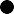 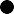 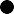 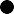 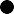 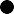 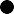 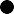 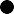 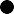 Wskazówki dla rodziców jąkającego się dziecka:
Uważnie słuchaj i reaguj na to co dziecko mówi, jakie informacje chce  Ci przekazać, a nie w jaki sposób mówi.
Pozwól dziecku zakończyć wypowiedź bez przerywania mu.
Utrzymuj kontakt wzrokowy z dzieckiem, gdy mówi, a kiedy jesteś  zajęty, powiedz dziecku, że go słuchasz, chociaż na niego nie patrzysz.
.
Unikaj uzupełniania, kończenia wypowiedzi za dziecko.
Gdy dziecko skończy mówić, powtórz powoli jego słowa, np. gdy powie:  wi-wi-widziałem z-z-zajączka — odpowiedz: ach tak, widziałeś zajączka.
Poczekaj chwilę 2-3 sekundy, zanim odpowiesz dziecku. Taka pauza  pozwoli mu się uspokoić i zwolnić tempo wypowiedzi.
Poświęć chociaż 15 minut dziennie na rozmowę z dzieckiem  w zrelaksowanej spokojnej atmosferze.
Pokaż dziecku, że je kochasz, lubisz spędzać z nim czas, doceniasz je i  szanujesz.
Zadawaj mniej pytań i tylko jedno w danej chwili.
Nie koryguj wymowy dziecka, nie udzielaj rad w postaci: mów wolniej,  nie jąkaj się. Sam mów wolniej, gdy zwracasz się do dziecka, dając mu  prawidłowy wzorzec mowy.
Rozmawiaj z dzieckiem o jąkaniu, gdy samo jest już świadome  swoich kłopotów.
Rozwijaj zainteresowania dziecka.
Zachęcaj do częstego śpiewu i recytacji, gdyż wtedy jąkanie nie  występuje.
Nie krytykuj, nie zmieniaj stylu wypowiedzi dziecka.
Nie proś, aby dziecko czytało głośno, opowiadało, występowało przed  gośćmi, sąsiadami, rodziną.
Zwolnij tempo życia domowego. Nie postępuj tak, jakby wszystko  miało być zrobione na wczoraj.
Jeśli dziecko boi się czytać głośno w szkole, przećwicz głośne czytanie  w domu. Pozwoli mu to zapoznać się z wszystkimi trudnymi słowami.
Jeśli dziecko boi się, że będzie musiało ustnie odpowiadać na pytania  nauczyciela, pobaw się z nim w szkołę, bądź nauczycielem i poproś, aby  odpowiadało głośno na pytania. Pozwoli mu to na nabranie pewności  siebie i wprawy w głośnym formułowaniu myśli.
Ogranicz oglądanie telewizji, gry komputerowe, gry w telefonach  komórkowych. Dzieci denerwują się, emocjonują i boją, oglądając różne  filmy czy grając w gry – jąkanie może się wtedy nasilić.
Nie stawiaj dziecku zbyt wygórowanych wymagań. Doceniaj każdy  sukces dziecka.
Zapewnij dziecku odpowiednią ilość czasu na odpoczynek, zabawę,  pobyt na świeżym powietrzu i sen w nocy. Przemęczenie negatywnie  wpływa na płynność mówienia.
JAK STYMULOWAĆ ROZWÓJ JĘZYKOWY  DZIECKA?
1. Mów, mów i jeszcze raz mów.
U dziecka, które nie doświadcza kontaktów werbalnych mowa nie  będzie się rozwijała. Należy powoli i wyraźnie, używać prostych zdań,  unikać języka dziecinnego. Różnicować ton i intonację głosu. Zwracać się  bezpośrednio do dziecka i dać mu czas na odpowiedź. Komentuj  wykonywane czynności. Podczas ubierania dziecka nazywaj części ciała  i rodzaje ubrania. Przy jedzeniu wypowiadaj nazwy pokarmów, a także  ich smaki (słodki, kwaśny, gorzki itp.). Podczas prac domowych opowiadaj  dziecku, o tym co robisz.
2. Dbaj o prawidłowe żucie,gryzienie i połykanie.
Karm dziecko piersią, (jeśli to tylko możliwe), a potem łyżeczką. Ssanie  piersi to doskonałe ćwiczenie aparatu artykulacyjnego. Ogranicz  używanie smoczka, wprowadzaj pokarmy o twardej konsystencji  (marchewkę, jabłko, skórki od chleba), gdy tylko zaczynają się wyrzynać  ząbki. Obserwuj w jaki sposób dziecko oddycha. Czy nosem, czy ustami  podczas milczenia i snu. Jeżeli ma otwarte usta, jego żuchwa układa się  nienaturalnie i język zmienia swoje położenie. Konsekwencją tego jest  wada zgryzu oraz wada wymowy. Takie dzieci częściej zapadają na  przeziębienia i różnego rodzaju infekcje.
3. Zwróć uwagę na słuch dziecka, jeśli coś cię niepokoi skontaktuj się z  lekarzem. Dziecko powinno reagować na aktywność uczuciową i słowną otoczenia. W przypadku braku takiej reakcji można  podejrzewać niedosłuch. Zwracaj uwagę na odgłosy codziennego życia  i pytaj dziecko „Co słyszysz? „Co to jest?”. Szukajcie  razem źródła  dźwięku. W ten sposób kształtujesz jego uwagę słuchową. Nie  lekceważ chorób uszu, gdyż nie leczone mogą powodować niedosłuch,  a w konsekwencji opóźniony rozwój mowy lub wady wymowy.
Nie nalegaj na mówienie czy powtarzanie, gdy dziecko nie jest jeszcze  do tego gotowe. Należy pamiętać, że rozumienie zawsze wyprzedza  umiejętność mówienia. Nie skłaniaj dziecka do zbyt wczesnego  wymawiania poszczególnych głosek. Maluch zmuszany do artykulacji  zbyt trudnych dla niego głosek, zniekształca je i wymawia  nieprawidłowo, co potem jest trudne do korekty.
W początkowym okresie rozwoju mowy naśladuj wszelkie  wokalizacje dziecka. Wprowadzaj wyrazy dźwiękonaśladowcze np.  (piesek szczeka– hau, hau, koza meczy – mee, mee, baranek beczy -  bee, bee, krowa ryczy – muu, muu, kura gdacze – ko, ko, ko, samochód  policyjny – e-o, e-o, straż pożarna – e-u, e-u).
Mów zawsze w nawiązaniu do konkretnych, znajdujących się w  zasięgu wzroku dziecka, przedmiotów czy obrazków. Często powtarzaj  te same informacje. Zachęcaj do nawiązywania kontaktu wzrokowego.
7. Opowiadaj dziecku bajki oraz czytaj książeczki. Książki rozwijają  myślenie i wyobraźnię, poszerzają zasób słownictwa, są wspaniałą  formą wspólnego spędzania czasu.
8. Ucz dziecko wierszyków i rymowanek. Wprowadzaj zabawy  paluszkowe np. („Sroczka kaszkę warzyła”, „Idzie rak nieborak”). Rytm i koordynacja mają ogromny wpływ na rozwój płynnej, zrozumiałej  mowy.
Od pierwszych prób porozumiewania się z dzieckiem staraj się  przekazać informację, że oczekujesz odpowiedzi. Zadawaj  proste  pytania. Zawieszaj głos oczekując na odpowiedź. Jeśli dziecko nie  odpowiada, sam sobie w prosty sposób odpowiedz.
 Zadbaj by rozmowa była przyjemnością dla wszystkich  zainteresowanych. Unikaj ciągłego poprawiania wymowy dziecka. Stale  upominane wycofuje się z kontaktów słownych. Nie zawstydzaj i nie karć  za nieprawidłową wymowę. Powstrzymuje to chęć do mówienia,
a w rezultacie dalszy rozwój mowy.
Wykonuj wraz z dzieckiem ćwiczenia oddechowe: dmuchanie na  lekkie przedmioty dmuchanie baniek mydlanych, granie na prostych  instrumentach muzycznych typu trąbka, flet dmuchanie na wiatraczki,  picie i dmuchanie przez słomkę, zdmuchiwanie płomienia świeczki, itp.
 Wprowadzaj proste ćwiczenia gimnastyki buzi i języka w formie  zabawy np. (oblizywanie się jak miś po zjedzeniu miodu przy szeroko  otwartych ustach, całuski dla mamy, sięganie językiem do nosa, do lewego ucha, do prawego ucha, koniki, liczenie językiem górnych i dolnych ząbków, parskanie, wysuwanie szerokiego języka na brodę).
 Śpiewaj dziecku i razem z dzieckiem. Słuchaj płyt z muzyką dziecięcą  i śpiewajcie wspólnie.
Ogranicz oglądanie telewizji. Przekaz telewizyjny jest mało zrozumiały  dla dziecka. Wybieraj wartościowe programy. Filmy oglądaj razem z  dzieckiem. Rozmawiajcie na ich temat. Nie zostawiaj włączonego  telewizora, jeżeli nikt go nie ogląda.
 Kiedy dziecko chce Ci coś przekazać, słuchaj go, rób wszystko, co  możliwe, by je zrozumieć. Poproś, żeby pokazało co ma na myśli, jeśli  brakuje mu słów.
 Maluj i rysuj razem z dzieckiem, gdy mu o czymś opowiadasz.  Ilustrowanie opowiadań pomoże dziecku je zrozumieć.
 Nie nalegaj, aby dziecko leworęczne posługiwało się prawą ręką w okresie kształtowania się mowy. Naruszanie w tym okresie naturalnego  rozwoju sprawności ruchowej zaburza funkcjonowanie mechanizmu  mowy. Prowadzi to często do zaburzeń mowy, a w szczególności do  jąkania.
 Dbaj o prawidłowy rozwój ruchowy dziecka. Zachęcaj je do jazdy na  hulajnodze, rowerze, rolkach, biegania, wspinania się po drabinkach.  Usprawniaj motorykę palców, poprzez wydzieranie, naklejanie, lepienie z  plasteliny, kolorowanie, rysowanie.
KIEDY UDAĆ SIĘ DO LOGOPEDY?
Często rodzice nie są świadomi tego, że ich dziecko ma wadę wymowy.  Są tak przyzwyczajeni do wymowy ją swojego dziecka, że nawet jeśli ją  zniekształca, to nie widzą w tym problemu. Inni natomiast wiedzą, że ich  dziecko ma złą wymowę, ale cierpliwie czekają, aż „z tego wyrośnie”.  Tymczasem nawet niewielkie trudności, jeżeli nie zostaną usunięte w  porę, utrwalają się, stają się wadami wymowy i etap utrwalania oraz  automatyzacji nowych dla dziecka wzorców mowy może być  długotrwały. Nie wszyscy rodzice są świadomi, jak przykre dla dziecka  bywają następstwa wadliwej wymowy. Dziecko, wyśmiewane przez  kolegów bądź rodziców, którzy sądzą, że w ten sposób zmuszą lub  zmobilizują je do prawidłowej wymowy, traci zaufanie do otoczenia,  zaczyna unikać rówieśników, niechętnie rozmawia i odpowiada na  pytania, staje się małomówne i wycofane.
Kiedy więc zdecydować się na wizytę u logopedy? Tu zdania są  podzielone. Bywają rodzice, którzy czekają aż problem minie samoistnie,  co sprzyja utrwaleniu się wady wymowy i sprawia, że jej likwidacja  będzie wymagała w przyszłości od nich samych oraz dziecka więcej  czasu i pracy. Bywają też i tacy rodzice, którzy zgłaszają się po poradę już  z 3-latkiem, gdyż zaniepokojeni są faktem, że jeszcze nie wymawia  głosek [sz, ż, cz, dż] lub głoski [r]. W drugiej sytuacji rodzice uzyskają  poradę, że dziecko ma prawo w wieku 3 lat nie wymawiać głosek  szumiących, syczących oraz głoski [r] i nie należy go do tego zmuszać.
Zanim więc zaczniemy niepotrzebnie się martwić o rozwój mowy  dziecka, warto zapoznać się z normami rozwojowymi mowy, czyli w  jakim wieku pojawiają się poszczególne głoski i do jakiego typu „błędów”  dziecko ma prawo na swoim etapie rozwoju. Nie powinno się zdarzyć, że  zgłaszamy się z dzieckiem po poradę logopedyczną dopiero w wieku 6  lat, czyli w okresie, gdy zaczyna już naukę czytania i pisania.
A zatem niezwłocznie udaj się do logopedy, gdy:
Podczas artykulacji głosek [t], [d], [n], [s, z, c, dz], [sz, ż, cz, dż] dziecko  wsuwa język między zęby lub ociera nim o wargę, bo na każdym  etapie rozwoju jest to wada, z której się nie wyrasta i która coraz  bardziej się utrwala,
Zauważasz zmiany anatomiczne w budowie narządów mowy  dziecka,
dziecko mówi przez nos,
masz wątpliwości czy dziecko dobrze słyszy,  po ukończeniu 4 roku życia dziecko:
-zastępuje głoski dźwięczne na bezdźwięczne: [d] na [t] – zamiast  domek mówi [Tomek], [w] na [f],
zamiast woda mówi [fota],[g] na [k],
zamiast gęś mówi [kęś],
zamiast buda mówi [puta],
wymawia głoski [s, z, c, dz] jak [ś, ź, ć, dź],
myli głoski o podobnym brzmieniu np. [s] i [c]
– zamiast sala mówi [cala], [sz] i [cz] – zamiast czyta mówi [szyta],
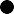 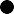 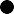 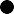 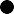 dziecko	pod	koniec	3	roku	życia	nie	wymawia	którejkolwiek	z  samogłosek ustnych: a, o, u, e, i, y,
dziecko zniekształca głoski, zastępuje je innymi, które nie występują  w języku polskim np. wymawia głoskę [r] gardłowo.
Trzeba wiedzieć, że zastępowanie głosek trudniejszych łatwiejszymi  nie należy traktować jako wadę wymowy, ale swoistą cechę rozwoju  mowy. Jeżeli jednak poszczególne głoski nie są zamieniane głoskami  znanymi w języku polskim, ale „obco brzmiącymi” dźwiękami, wtedy  warto zanotować sobie te słowa i skonsultować się z logopedą,  dziecko wyraźnie jąka się (ma częste blokady, trudny start mowy
i zawzięcie powtarza jakąś głoskę lub sylabę).
Ponadto, jeśli zaobserwujemy u dziecka lekkie zacinanie się, powtarzanie  sylab lub całych wyrazów, nie powinniśmy panikować – może to być  fizjologiczna niepłynność mowy. Bierze się ona stąd, że w wieku przedszkolnym rozwój myślenia i zasób słownictwa biernego (co dziecko rozumie) rozwija się zdecydowanie szybciej niż umiejętność  wypowiadania myśli, a to może skutkować rozwojową niepłynnością  mowy.	Jeśli jednak problem będzie się nasilał, należy szybko konsultować się ze specjalistą. Korekta wadliwej wymowy nie wymaga aż tyle czasu, aby nawet zapracowani rodzice	nie mogli go sobie odpowiednio zagospodarować – to tylko kwestia chęci i umiejętnego  kontaktu z dzieckiem. Trzeba traktować je najzupełniej normalnie, a jeśli  mamy	pomagać to dyskretnie i skutecznie. Łagodność, cierpliwość i  wyrozumiałość ze strony rodziców jest niezbędnym warunkiem  uzyskania oczekiwanych rezultatów. Kary, krzyki, wyśmiewanie dziecka i  zmuszanie do ćwiczeń zniechęca do pracy nad prawidłową artykulacją.
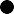 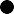 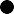 Dzieci ćwiczą chętniej, gdy zabawy i gry, które im proponujemy są  krótkotrwałe, a każdy sukces jest nagrodzony. Rolą rodziców jest  dostarczanie dziecku prawidłowych wzorców mowy i osłuchanie  dziecka z prawidłowym brzmieniem głosek, których ono jeszcze nie  wymawia bądź realizuje niewłaściwie. Sprzyja temu wspólne  oglądanie ilustracji, nazywanie osób, przedmiotów i czynności,  czytanie wierszyków i bajek, układanie puzzli i nazywanie  odnajdywanych szczegółów układanki. Kiedy dziecko dobrze osłucha  się z brzmieniem danej głoski, podejmuje próby jej odtwarzania, ale  nie należy tego momentu przyspieszać ani przeceniać możliwości  dziecka, gdyż po wielu nieudanych próbach może się zniechęcić.  Bywa tak, że dziecko samo odkryje prawidłowe artykulacje  obserwując aparat mowy swojej mamy lub taty. Niemniej największą  zasługą rodziców jest sprawienie, aby ich dziecko chętnie  podejmowało wspólne ćwiczenia i związane z nimi zabawy. Jeżeli  jednak to się nie udaje, przyda się pomoc logopedy.
KIEDY UDAĆ SIĘ DO ORTODONTY?
Najlepiej pomiędzy trzecim a czwartym rokiem dziecka, kiedy ma już  wszystkie zęby mleczne. Wtedy lekarz będzie mógł ocenić, czy dziecko  ma wadę zgryzu. Gdy zostanie wcześnie dostrzeżona, łatwiej będzie ją  skorygować. W około 80% wady zgryzu powstają w pierwszych latach  życia. Nie należy czekać aż pojawią się zęby stałe u dzieci, bo może się  okazać, że leczenie ortodontyczne stanie się bardziej skomplikowane
i znacznie się wydłuży.
Objawy wskazujące na potrzebę konsultacji ortodontycznej:
asymetria w rysach twarzy,
oddychanie przez usta, stale otwarta buzia,
złe i szkodliwe nawyki takie jak: ssanie palca, obgryzanie paznokci,  ołówków, długopisów,
przedwczesna	utrata	zębów	mlecznych	(najczęściej	na  skutek powikłań próchnicy),
nadmiernie cofnięta lub wysunięta bródka,
nieprawidłowe ustawienie zębów: nadmierne stłoczenia lub szpary  pomiędzy zębami,
trudności	w	przeżuwaniu	i	gryzieniu,	nieprawidłowo	kontaktujące  zęby,
zgrzytanie lub zaciskanie zębami,  wada wymowy,
trudność w zamykaniu ust,
późne wypadanie zębów mlecznych,  zęby wyrżnięte na niewłaściwym miejscu,
zbyt płytkie lub zbyt głębokie nagryzanie zębów górnych na dolne,  zęby dolne wysunięte przed zęby górne – odwrotny nagryz.
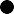 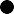 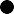 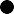 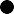 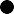 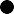 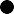 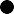 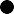 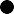 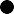 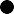 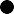 Zaniechanie	leczenia	ortodontycznego	może
być	przyczyną	wielu
powikłań w obrębie narządu żucia, takich jak:
nasilenie próchnicy,  wada wymowy,
zaburzenia pracy stawów skroniowo-żuchwowych,  paradontoza,
starcie  zębów,  nadwrażliwość zębów,  przedwczesna utrata zębów.

PROPOZYCJE ĆWICZEŃ I ZABAW  LOGOPEDYCZNYCH
Proponowane ćwiczenia i zabawy to oczywiście jeden z pomysłów na  spędzenie czasu z własnym dzieckiem. Ich celem jest stymulowanie  rozwoju mowy dziecka poprzez ćwiczenia percepcji i pamięci słuchowej  oraz ćwiczenia usprawniające aparat artykulacyjny, oddechowy i  fonacyjny. Zanim rozpoczniemy ćwiczenia, pamiętajmy, że dla dziecka  ma to być zabawa!
Właściwy poziom sprawności narządów artykulacyjnych, głównie  języka, warg i podniebienia, powoduje, że dziecko prawidłowo wymawia  głoski. Narządy mowne można usprawniać poprzez ich gimnastykę.  Wskazane są ćwiczenia krótkie (5 – 10 minut), ale częste i  systematyczne. Powinny być wykonywane przed lustrem, aby dziecko  mogło naśladować ruchy osoby dorosłej.
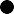 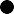 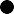 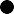 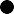 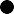 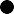 Rozgrzewka – kilka szalonych min na dobry początek:  wytrzeszczenie oczu i wysunięcie języka na zewnątrz jamy ustnej,  rozciągnięcie warg palcami,
pokazanie zmartwienia,  pokazanie złości,
otworzenie szeroko i zamknięcie buzi,
cmokanie i przesyłanie całusków,  wypowiadanie samogłosek: a, o, u, e, i.
Ćwiczenia usprawniające motorykę języka:
(rozpoczynamy ćwiczenia od obszernych ruchów języka na zewnątrz jamy  ustnej, stopniowo przechodzimy do ruchów drobniejszych – wewnątrz)
unoszenie językaw kierunku nosa,
opuszczanie języka w kierunku brody,  wysuwanie szerokiego i wąskiego języka z ust,
oblizywanie językiem warg dookoła (w prawąi lewą stronę),
oblizywanie językiem dolnej i górnej wargi przy szeroko otwartych ustach  (można posmarować wargi kremem czekoladowym, miodem),  kierowanie czubka języka do kącików ust,
unoszenie języka za górną i dolną wargę,
dotykanie czubkiem języka dolnych i górnych zębów przy szeroko  otwartych ustach (liczenie zębów),
wypychanie językiem prawego i lewego policzka przy zamkniętych
ustach,
wypychanie językiem górnej i dolnej wargi,
przytrzymywanie czubka języka na podniebieniu przy otwartych ustach,  cofanie czubka języka w głąb jamy ustnej, zaczynając od górnych  zębów,a kończąc na podniebieniu miękkim,
przyklejanie całej powierzchni języka do podniebienia,
kląskanie środkiem języka,
przeciskanie języka między zbliżonymi zębami,
wyraźne wymawianie głosek[a-l], bez poruszania brodą, przy szeroko  otwartych ustach,
wymawianie sylab: la la la…, lo lo lo…, le le le… - poruszanie jedynie językiem
– nie brodą przy szeroko otwartych ustach
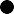 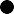 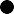 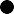 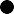 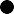 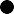 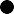 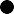 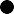 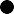 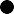 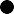 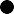 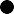 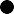 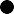 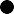 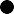 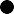 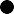 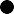 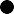 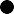 Ćwiczenia usprawniające wargi:
uśmiechanie się z pokazywaniem i bez pokazywania zębów,  rozciąganie ust i wypowiadanie samogłoski „i”,
ściąganie warg i wypowiadanie samogłoski „u”,  zasłanianie dolnej wargi górną wargą i odwrotnie,  nagryzanie dolnymi zębami górnej wargi i odwrotnie,  wciąganie wargami cukierka zawiązanego na nitce,  nabieranie i wypuszczanie powietrza z ust,  wciąganie policzków,
wypełnianie powietrzem jednej, następnie drugiej strony buzi,  zrobienie pyszczka rybki, następnie powolne otwieranie i zamykanie  ust,
cmokanie, przesyłanie całusków,
parskanie wargami – naśladowanie rżenia konia oraz ruszającego  motoru,
przesuwanie palcami po wargach,
wymawianie samogłoski „o” i uderzanie dłonią o wargi, wydawanie  okrzyku Indianina.
Ćwiczenia żuchwy:
opuszczaniei unoszenie szczęki dolnej (mięśnie powinny być  napięte, ruchy płynne i rytmiczne),
cofanie żuchwy, poruszanie górnymi zębami po dolnej wardze
i brodzie; wysuwanie żuchwy do przodu, zakładanie i poruszanie  dolnymi zębami po górnej wardze,
poruszanie żuchwą w linii poziomej i pionowej przy zamkniętych,  a następnie otwartych ustach,
naśladowanie przeżuwania,
żucie gumy lub naśladowanie tej czynności
(ćwiczenia nie wykonują dzieci z seplenieniem międzyzębowym).
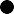 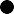 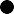 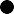 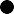 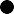 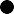 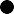 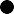 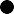 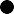 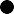 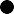 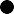 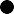 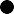 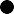 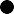 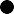 Ćwiczenia podniebienia miękkiego:
chrapanie na wdechu i wydechu,
kaszel z językiem wysuniętym na zewnątrz jamy ustnej,  wciąganie policzków,
ziewanie z opuszczoną nisko dolną szczęką,
picie gęstego soku przez słomkę,
unoszenie pianek wciągając powietrze przez słomkę,
sortowanie papierowych figur geometrycznych, przenosząc je za pomocą słomki,
wciąganie powietrza przez słomkę przyłożoną do chusteczki
higienicznej,
unoszenie przyssanej powietrzem chusteczki higienicznej,  wymawianie sylab: kuku – koko, ku – ko, uku – oko.
Ćwiczenia oddechowe:
(należy wykonywać w krótkich, kilkuminutowych seriach, w przewietrzonym  pomieszczeniu)
wąchanie kwiatków, czyli powolne wciąganie powietrza nosem,  nadmuchiwanie kolorowych baloników,
dmuchanie na wiatraczki i kolorowe piórka,
wydmuchiwanie baniek mydlanych,  dmuchanie do pustej butelki,
dmuchanie przez słomkę do kubka z wodą, wywoływanie bąbelków,
przenoszenie za pomocą słomki papierowych lub piankowych  elementów,
dmuchanie na płomień świecy, starając się go nie zgasić,
wdmuchiwanie piłeczki do bramki,  ziewanie jak hipopotam,  chuchanie na ręce i na lusterka,
w pozycji leżącej na plecach – wdech nosem,bezdech, wydech ustami,
bezdech (zabawka leżąca na brzuchu unosi się i opada),  granie na flecie i trąbce,
gwizdanie na gwizdku.
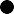 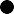 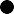 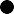 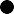 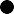 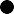 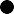 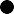 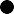 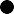 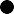 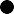 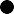 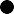 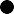 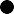 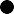 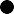 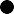 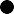 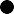 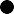 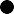 Ćwiczenia na rozruszanie przepony – naśladowanie śmiechu różnych  osób:
Jak się śmieje pan? Ho, ho, ho…   Jak się śmieje pani? Ha, ha, ha…  Jak się śmieje dziecko? Hi, hi, hi…  Jak się śmieje dziadek? He, he, he…  Jak się śmiejemy wesoło?
Jak się śmiejemy cicho?
Ćwiczenia fonacyjne (głosowe):
przeciąganie pojedynczych samogłosek ustnych na jednym  wydechu: zawody, kto dłużej wymówi yyyy, iiii, oooo, aaaa, uuuu,  ćwiczenia modulacji: wymawianie głosek jak najciszej (usypiamy  misia: śśśśśśśśśśś), wymawianie samogłosek z przerwami (głoska o  spada po schodach o o o o o o), i jak najgłośniej (ryczy niedźwiedź:  uuuuuuuuu),
mruczenie przez nos mmmmmmm,
zabawy dźwiękonaśladowcze: naśladowanie stanów emocjonalnych, naśladowanie odgłosów przyrody, maszyn inarzędzi, odgłosów zwierząt,
liczenie na jednym wydechu.
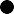 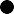 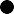 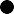 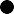 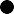 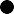 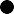 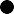 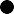 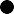 Ćwiczenia	usprawniające	słuch	fonemowy	(zwany
też	słuchem  mownym),	percepcję	słuchową,	pamięć	słuchową	i	koordynację
wzrokowo– słuchowo – kinestetyczną:
wsłuchiwanie się w ciszę – wyłapywanie dźwięków z otoczenia, np.  granie radia, tykanie zegara, kapanie wody, szum samochodu,  rozpoznawanie i identyfikowanie różnych odgłosów:
-różnicowanie odgłosów z najbliższego otoczenia (uderzania w stół,  w szklankę, darcia papieru, tykania zegara),
-rozpoznawanie i naśladowanie głosów zwierząt,
-rozpoznawanie barwy dźwięków różnych instrumentów muzycznych,  różnicowanie długości dźwięków (beee – brum, muuu – hu hu),  różnicowanie dynamiki dźwięków (głośny – cichy),
różnicowanie częstotliwości dźwięków (wysoki – niski),  różnicowanie wypowiedzi słownej pod względem:
intonacji (pytanie, podniecenie, wykrzyknienie),
akcentu (Ola MA psa, OLA ma psa, Ola ma PSA),
rytmu (równy, skandowany),
tempa (szybkie – wolne)
różnicowanie emocji w głosie,
dostrzeganie różnicy w długości słów, zdań (np. pies – lokomotywa),
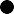 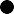 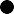 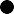 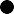 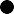 ćwiczenie umiejętności rozumienia poleceń słownych,  wyróżnianie i liczenie wyrazów w zdaniach oraz sylab w wyrazach,
wyszukiwanie w otoczeniu przedmiotów, których nazwy zaczynają  się na konkretną głoskę, np. kubek, stół, komputer,
odgadywanie prostych zagadek,
odróżnianie mowy prawidłowej od nieprawidłowej, np. wymawiamy  wyrazy zaczynające się na głoskę [sz] lub [s], dziecko klaszcze, gdy  usłyszy błąd, np. „safa” zamiast ‘szafa’,
powtarzanie usłyszanych ciągów sylabowych, zdaniowych  i wyrazowych, nauka pór roku, miesięcy i dni tygodnia,  tworzenie rymów do podanych wyrazów,
opowiadanie treści usłyszanych historyjek i wierszyków,  nauka na pamięć wierszyków przekazanych drogą słuchową
Literatura:
1.Cieszyńska-Rożek J., Metoda krakowska wobec zaburzeń rozwojudzieci. Kraków, 2013  2.Chmielewska E., Zabawy logopedyczne i nie tylko. Kielce, 2001
Demel G., Minimum logopedyczne nauczyciela przedszkola. Warszawa, 1998
Kaczmarek L., Nasze dziecko uczy się mowy. Lublin, 1966
Michalak-Widera I., Miłe uszom dźwięki. Katowice, 2007
Michalak-Widera I., Węsierska K., Zabawy buzi i językadla każdego smyka.  Katowice, 2009
Porayski-Pomsta J., O rozwojumowy dziecka. Warszawa, 2015
Sachajska E., Uczymy poprawnej wymowy. Warszawa, 1981
Spałek E., Piechowicz-Kułakowska C., Jak pomóc dziecku z wadą wymowy.  Kraków, 1996
Styczek I., Logopedia.Warszawa, 1978
Tarkowski Z., Jąkanie wczesnodziecięce, Warszawa 1997
Internet
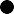 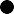 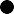 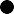 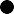 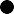 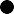 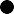 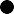 (Planowana) Strona internetowa Miejskiego Zespołu Wspomagania 
Dzieci z Deficytami w Rozwoju Mowy
i Komunikacji Językowej
www.bialystok.pl/edukacja/dyrektorzy/materialy-logopedia
na której rodzicu znajdziesz:
harmonogram konsultacji logopedycznych w placówkach, gdzie będą prowadzone dyżury  specjalistów – logopedów,
dane kontaktowe instytucji wspierających rodziny w zakresie prawidłowego funkcjonowania	i terapii oraz  rozwoju mowy, poradnik dla rodziców – „Logopedyczne  ABC” dla rodzica z praktycznym zestawem ćwiczeń,  
film instruktażowy dotyczący wczesnego wykrywania  wad w zakresie mowy i komunikacji,
terminy szkoleń dla rodziców
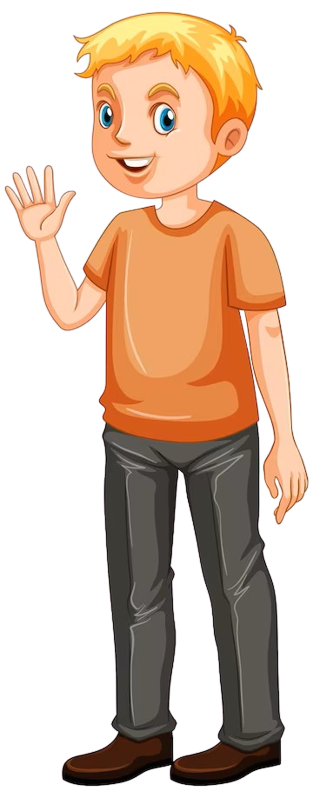 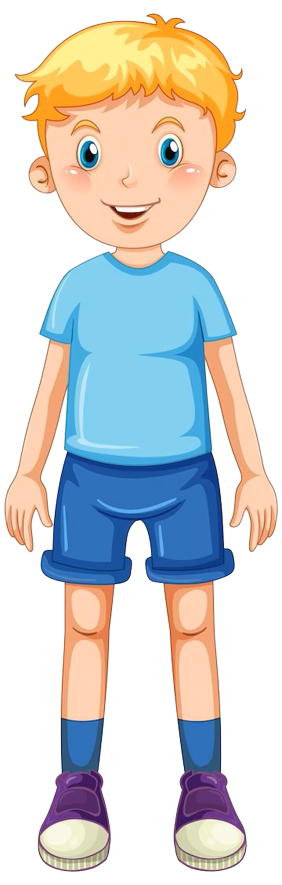 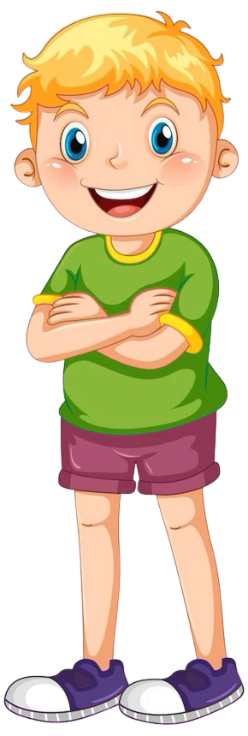 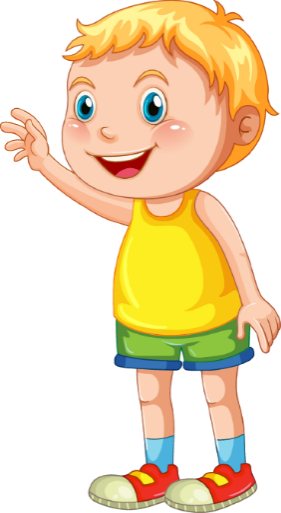 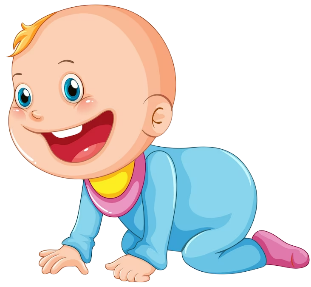